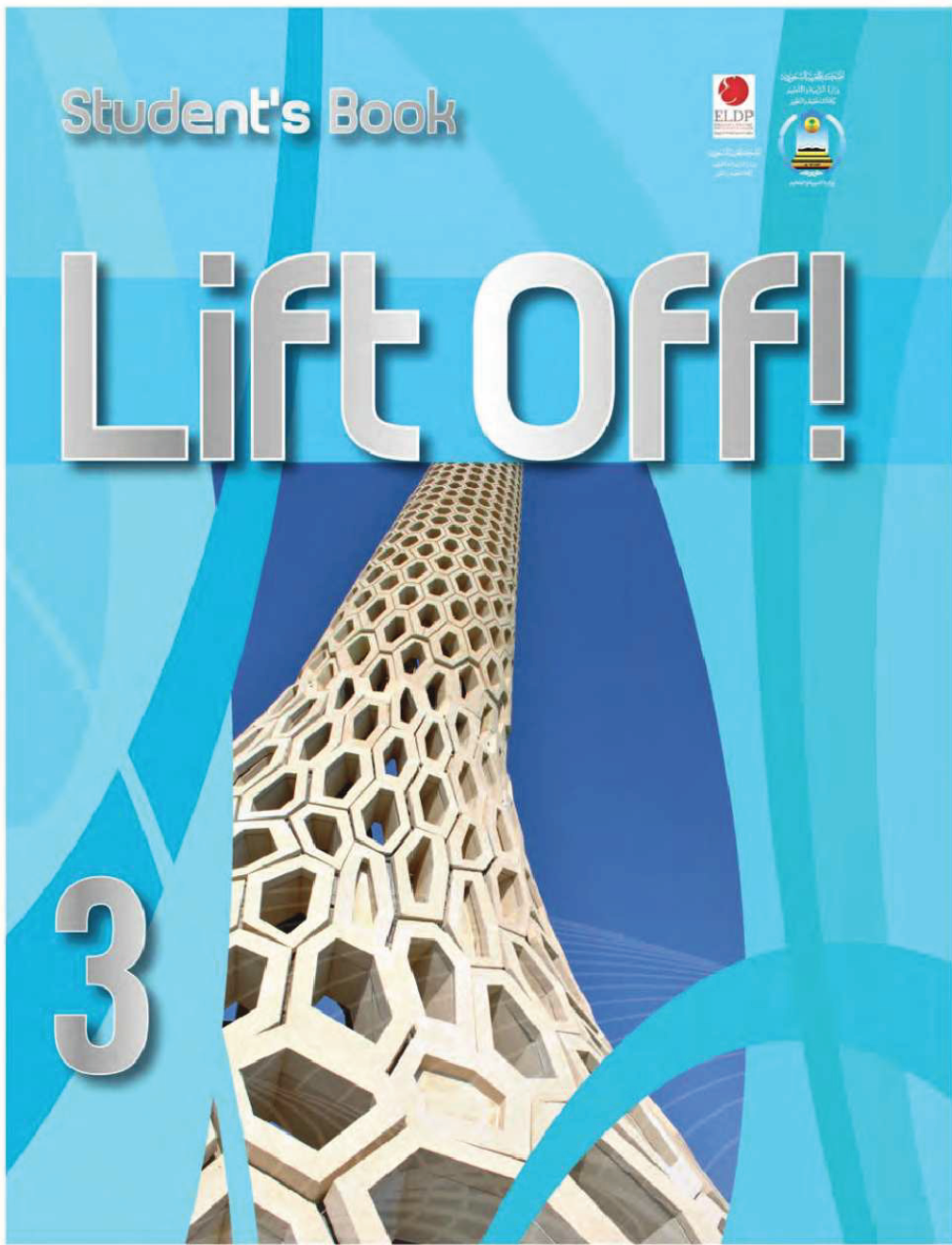 Unit 2
Around The School
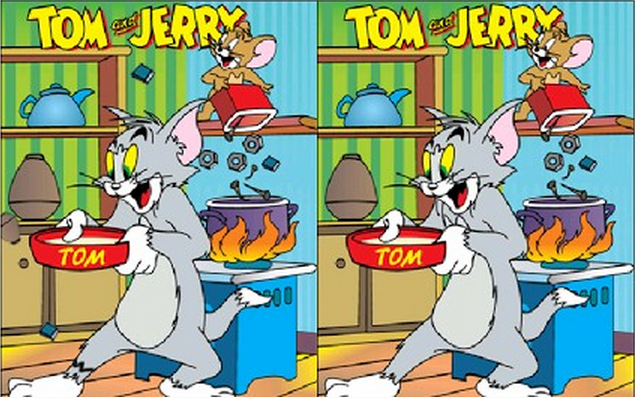 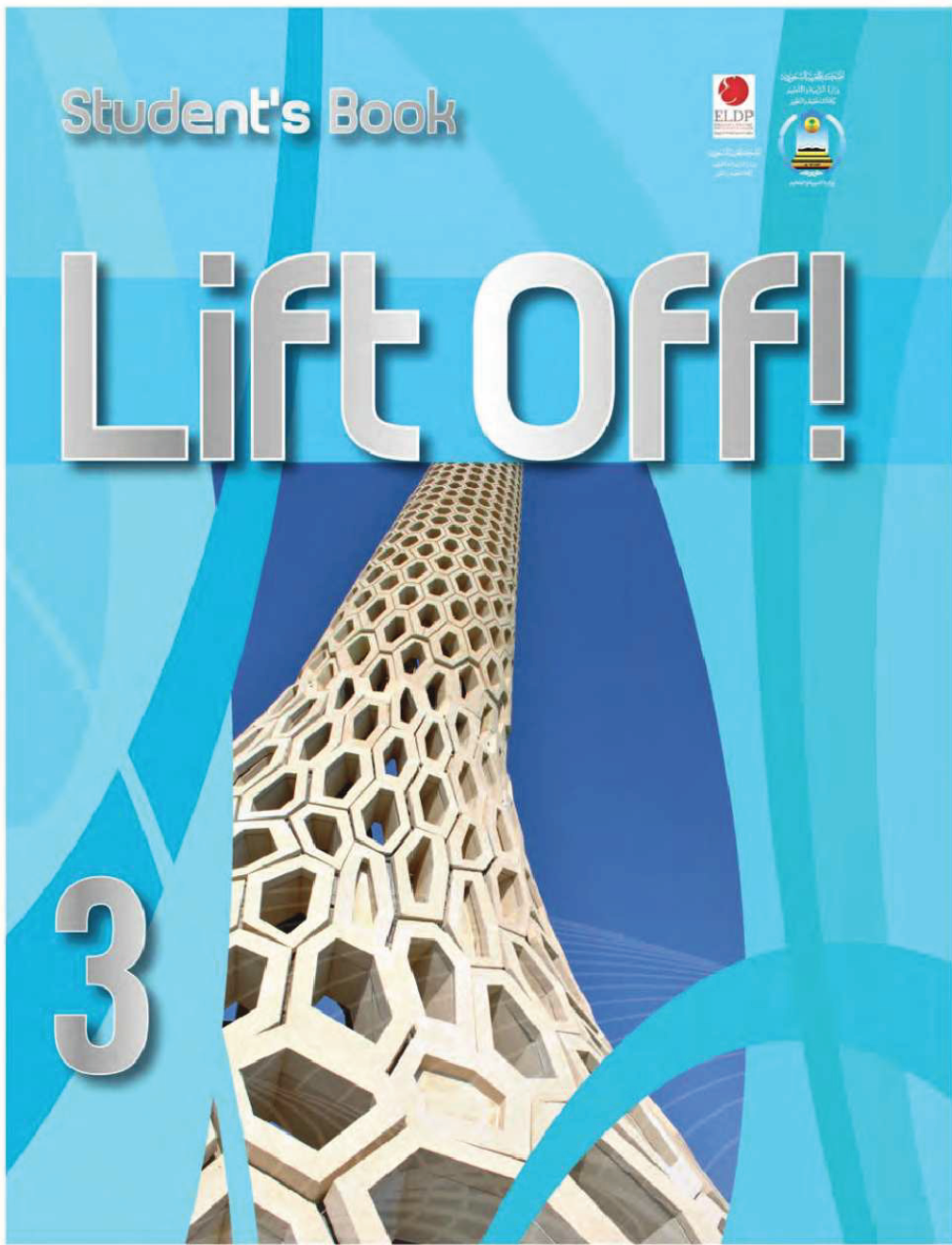 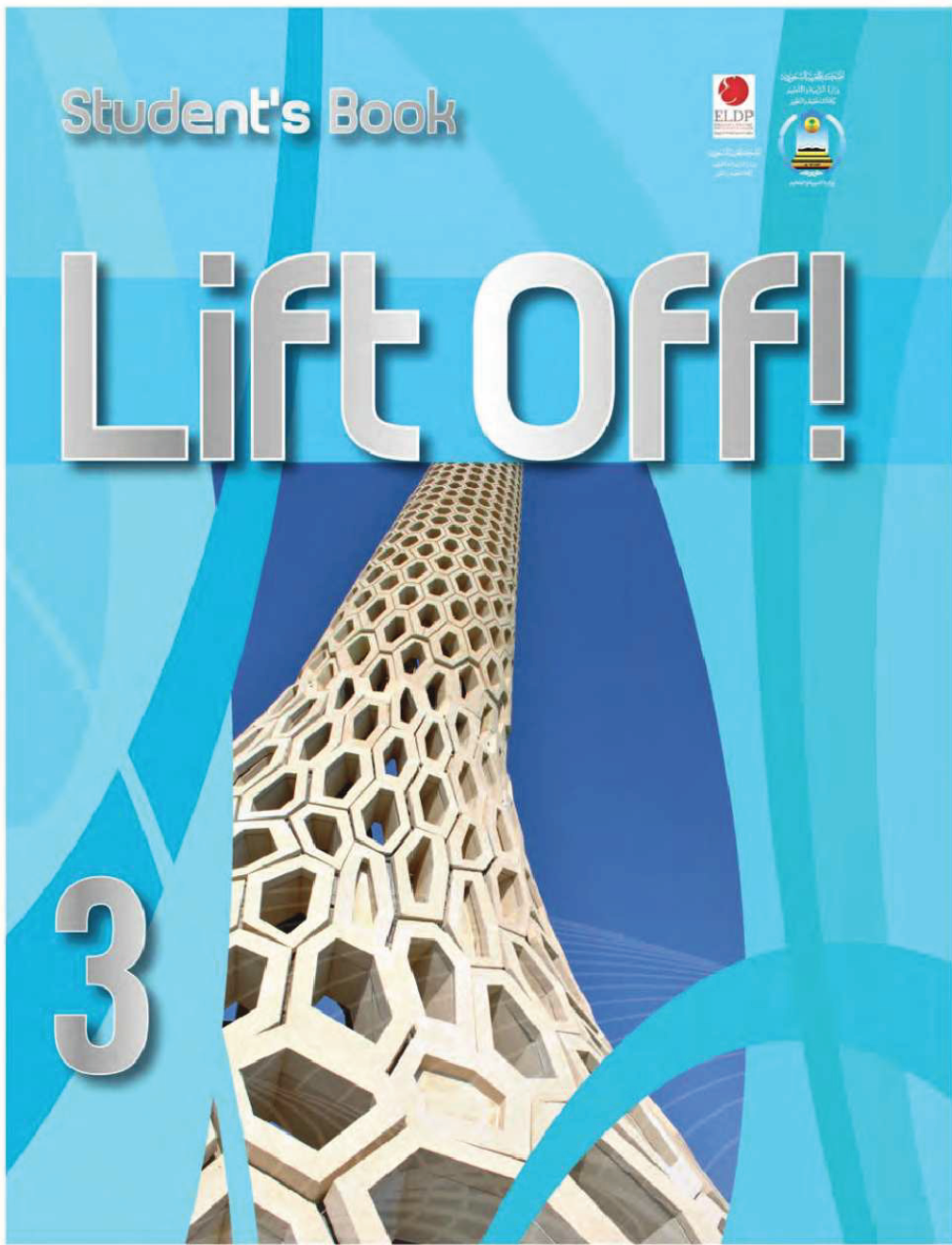 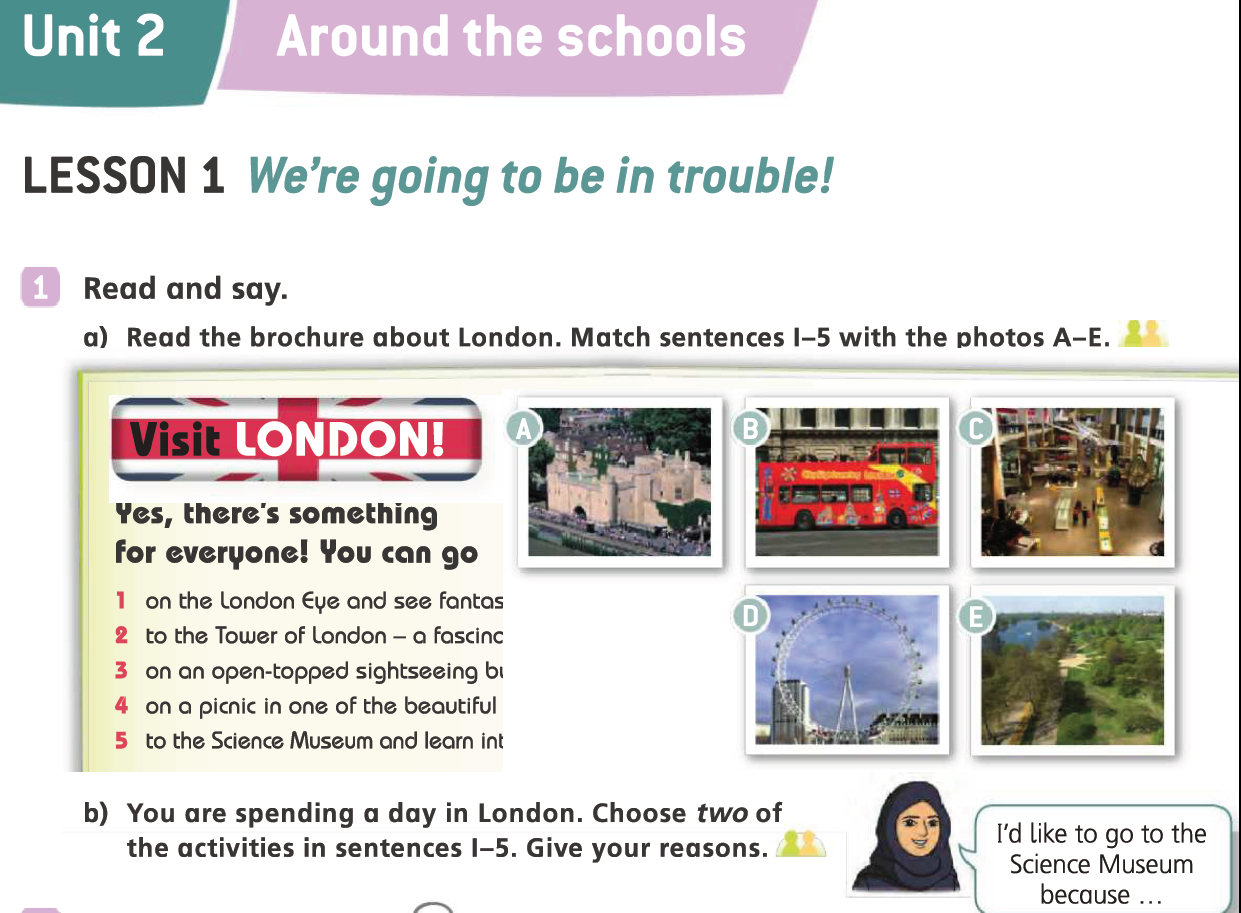 d
a
b
e
c
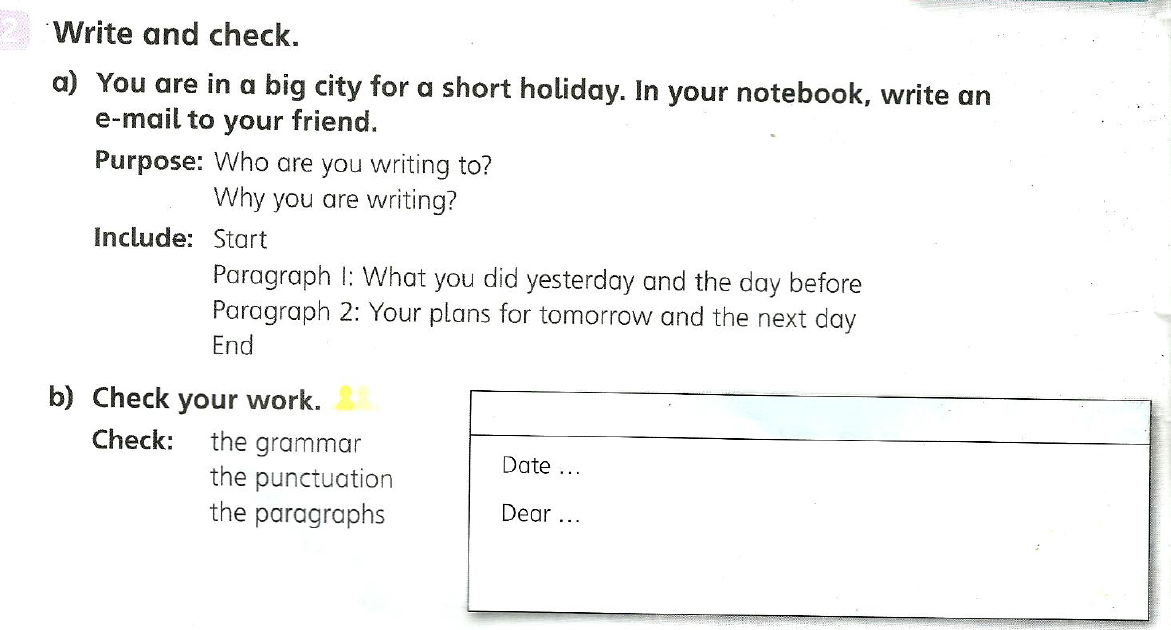 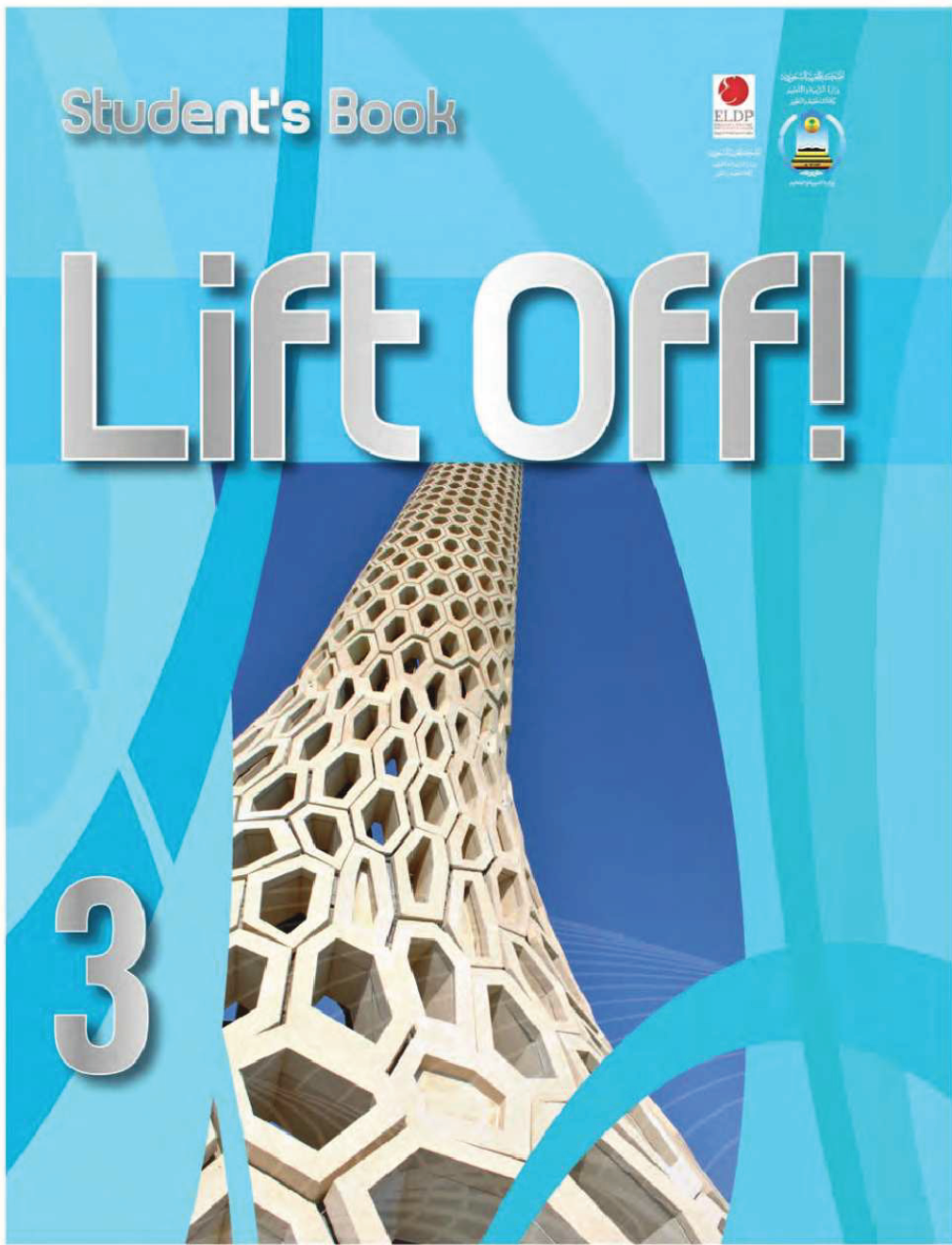 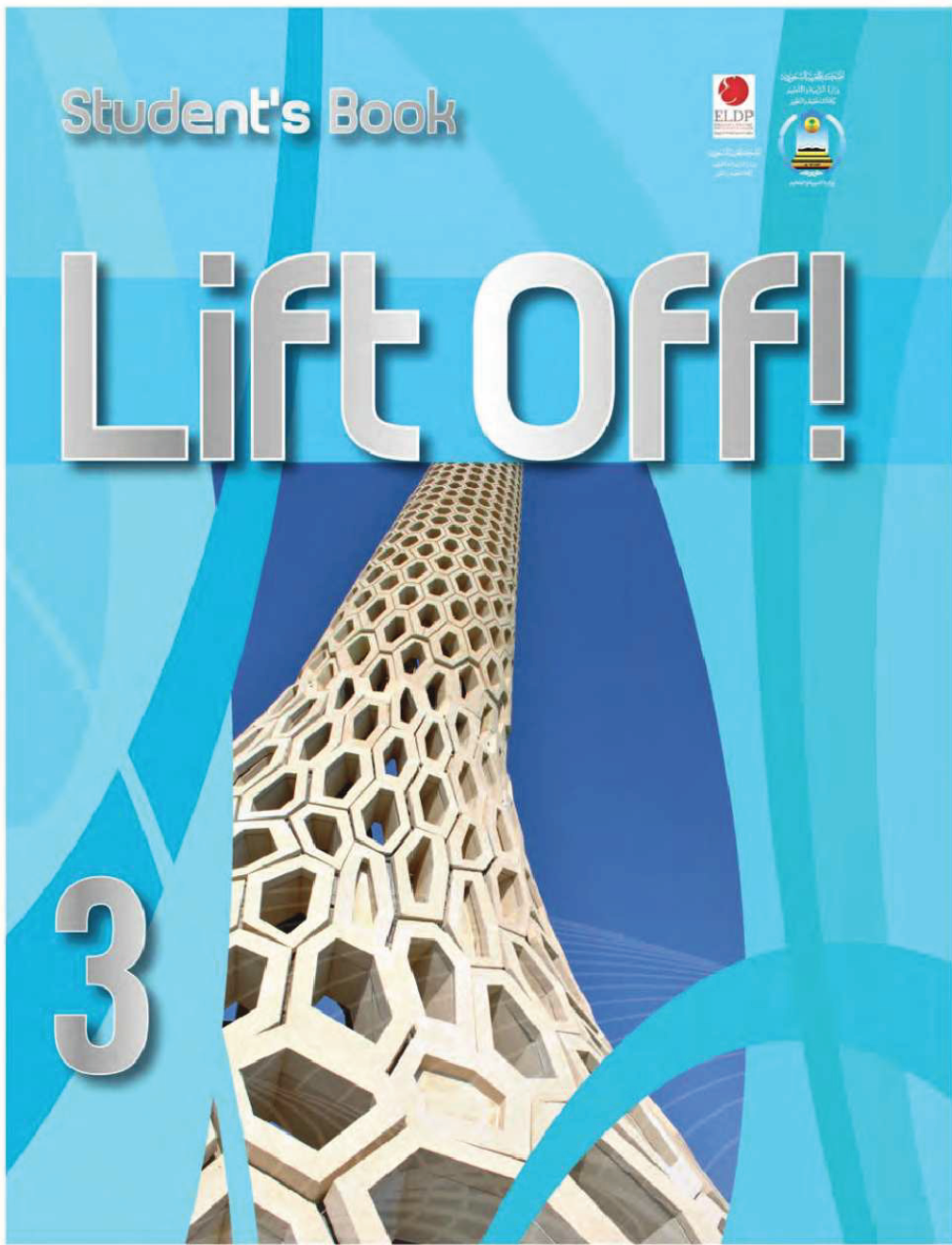 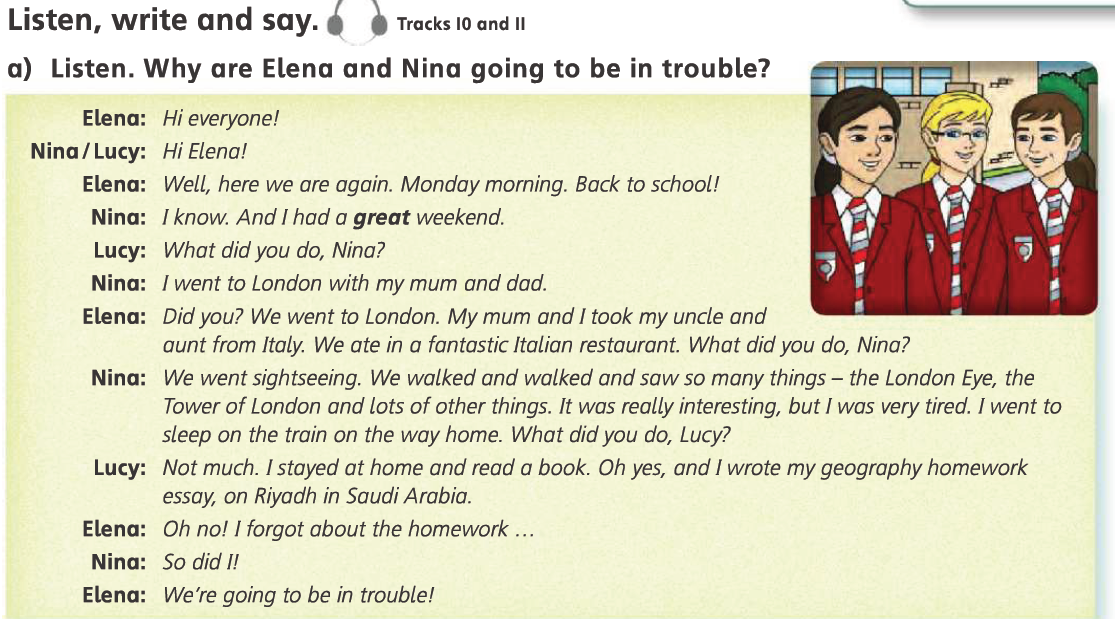 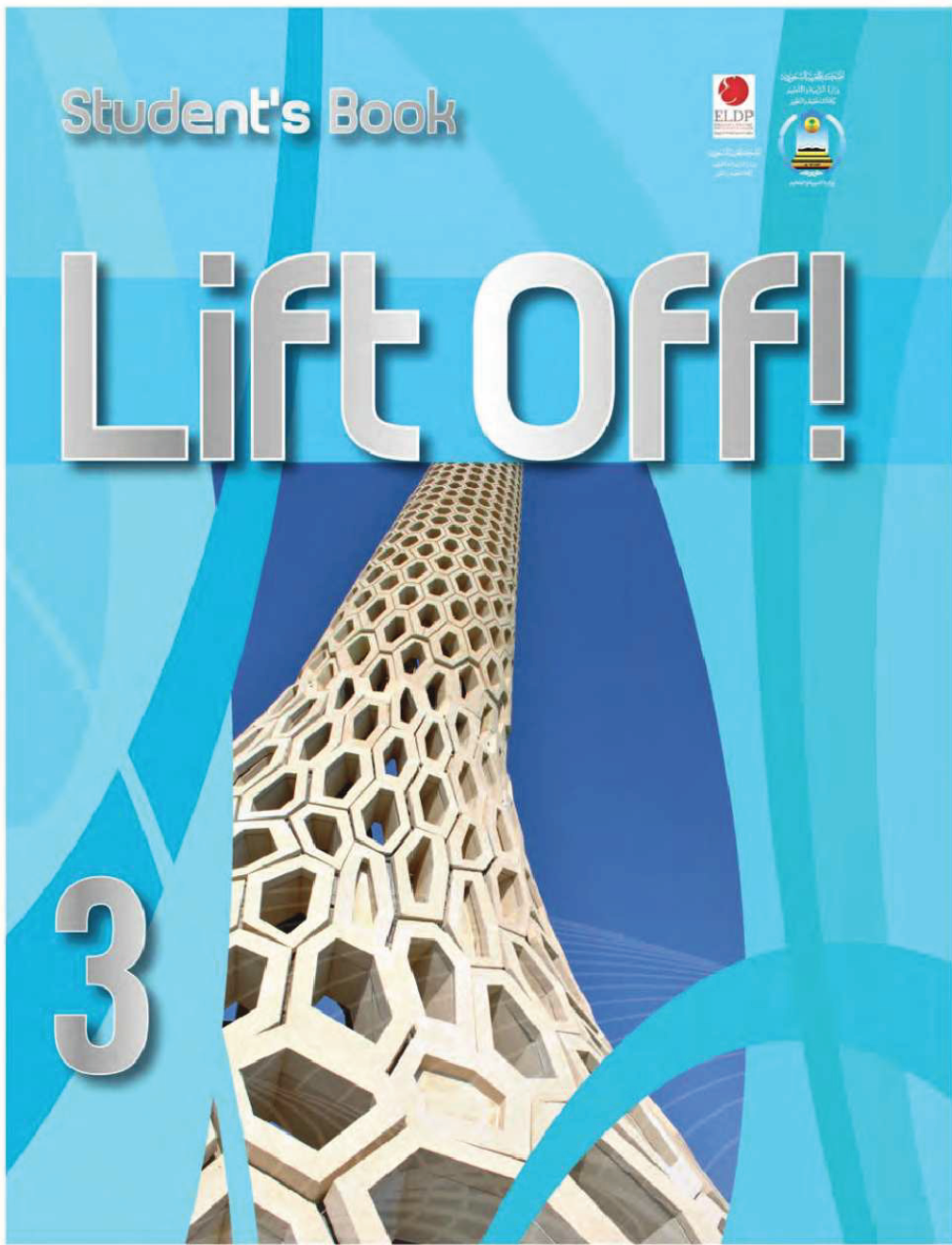 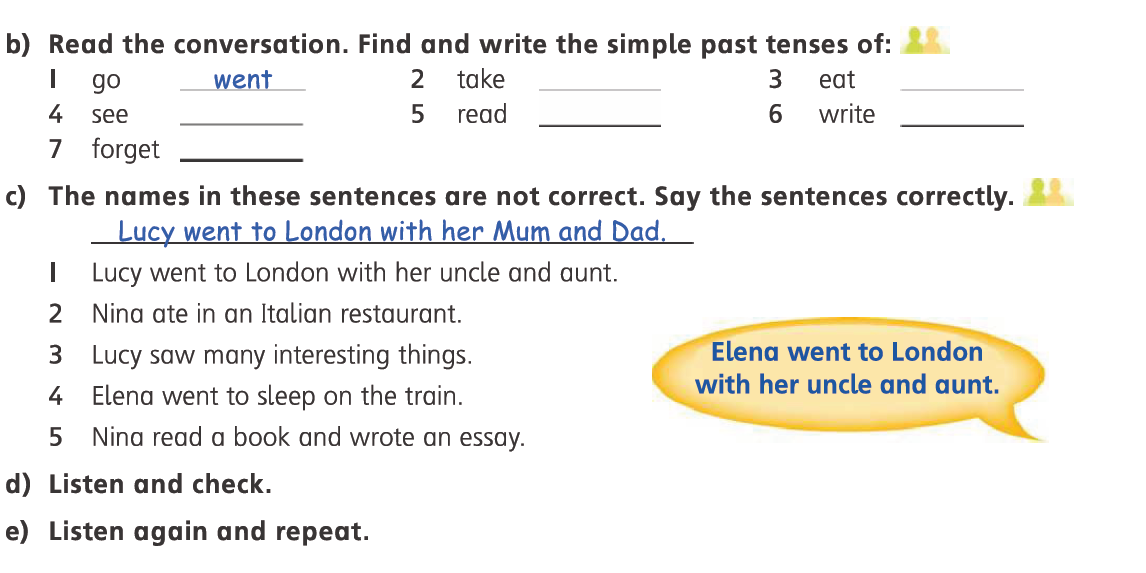 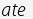 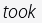 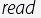 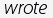 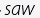 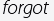 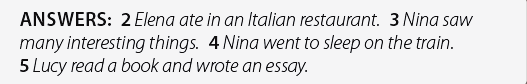 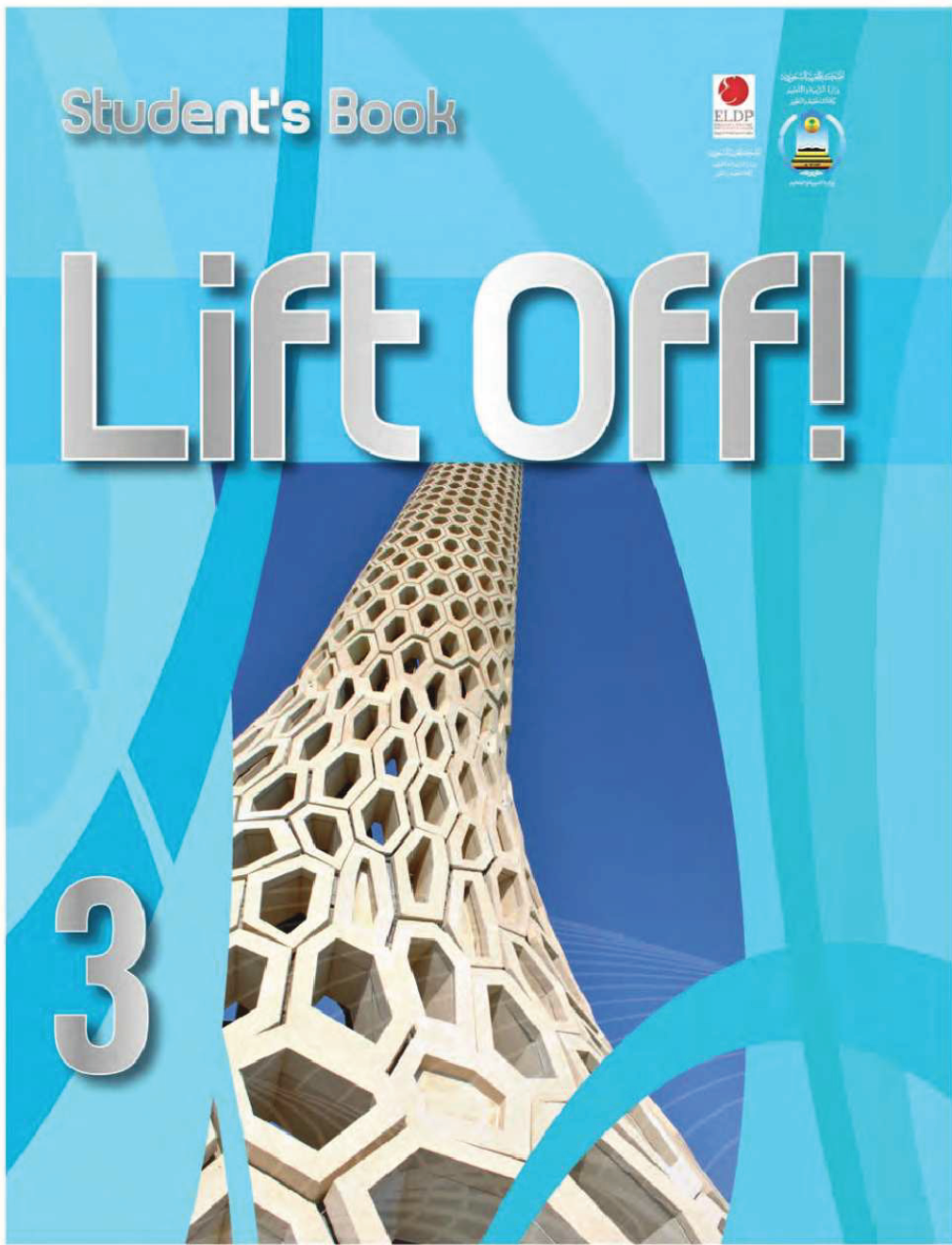 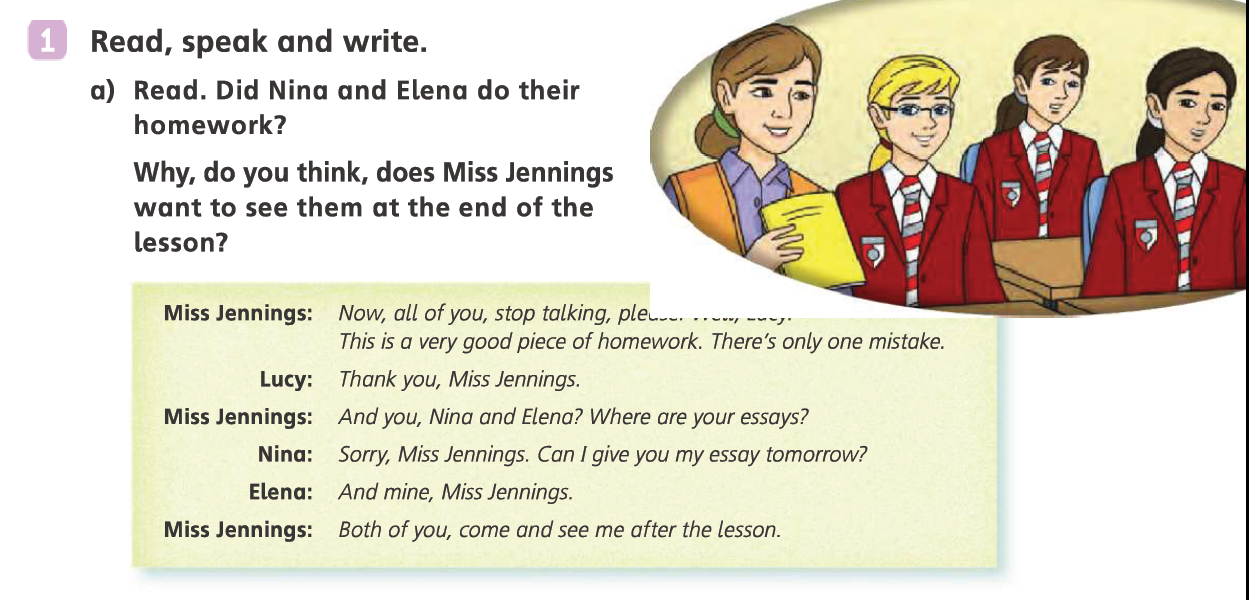 No, they didn’t.
Because they haven’t got there essay.
Yes, she does.
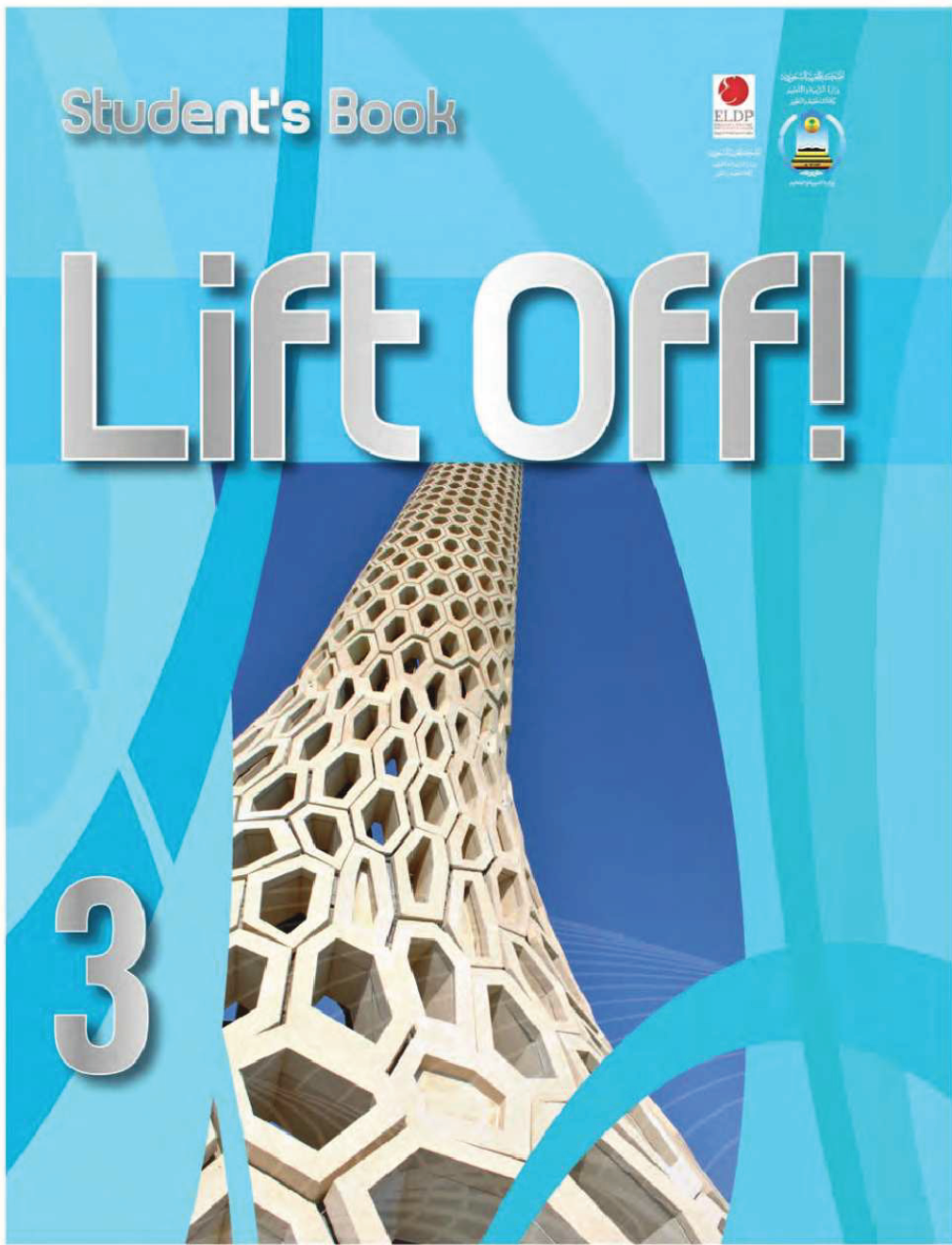 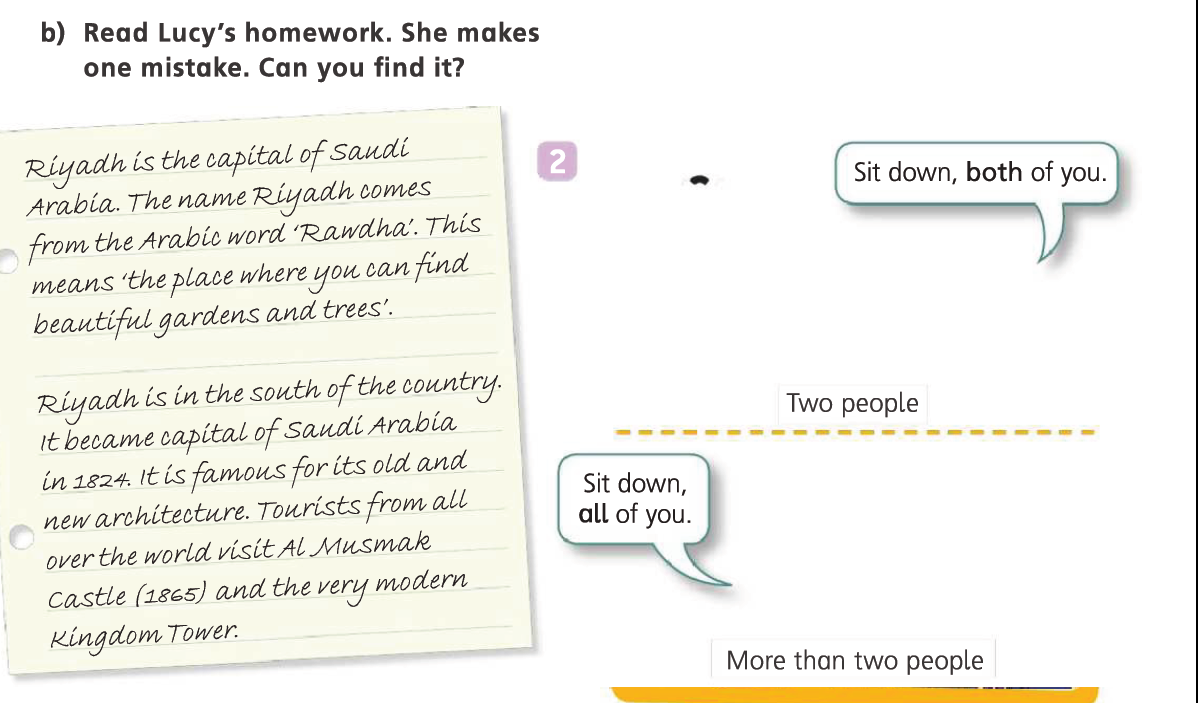 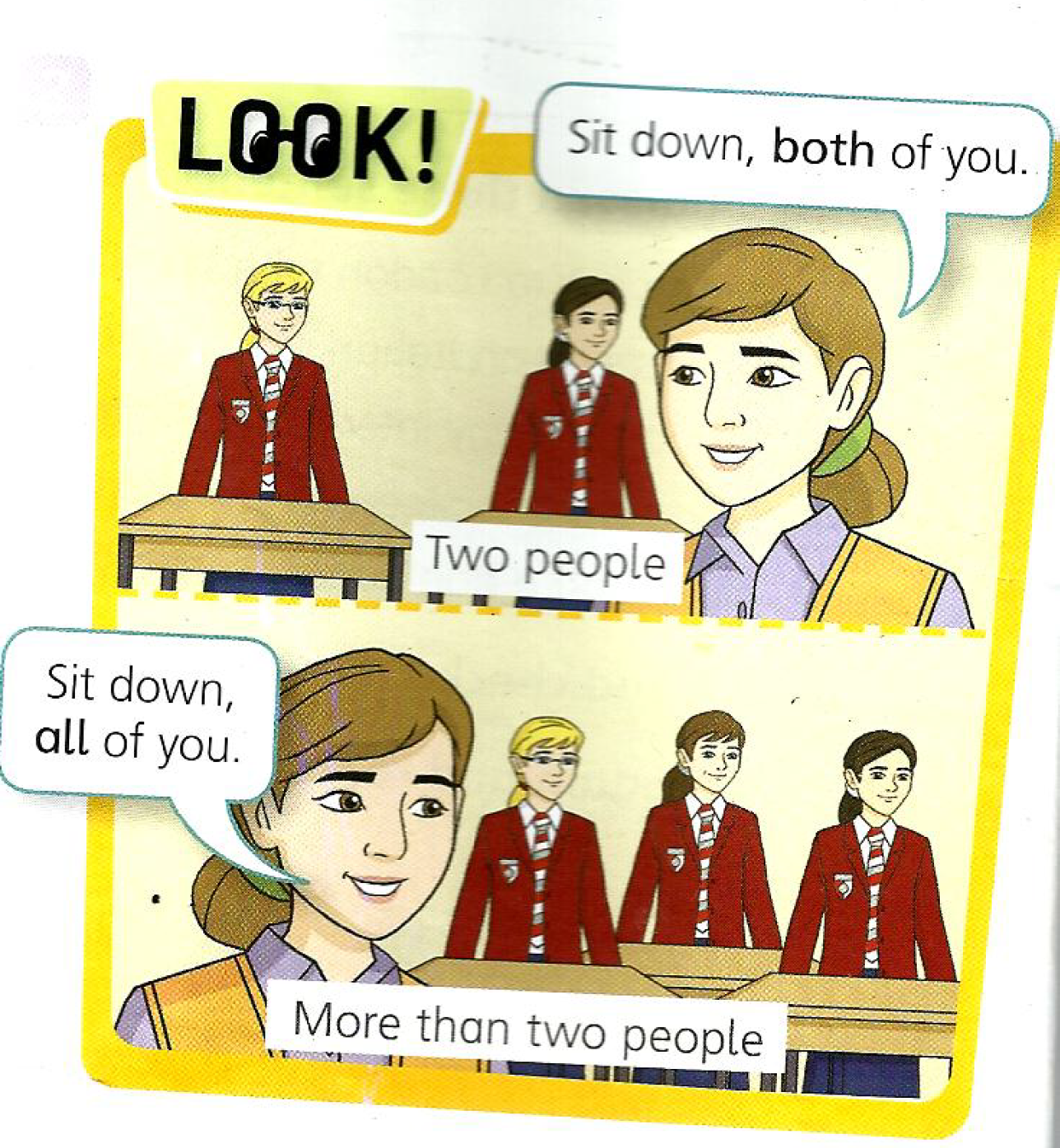 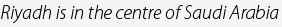 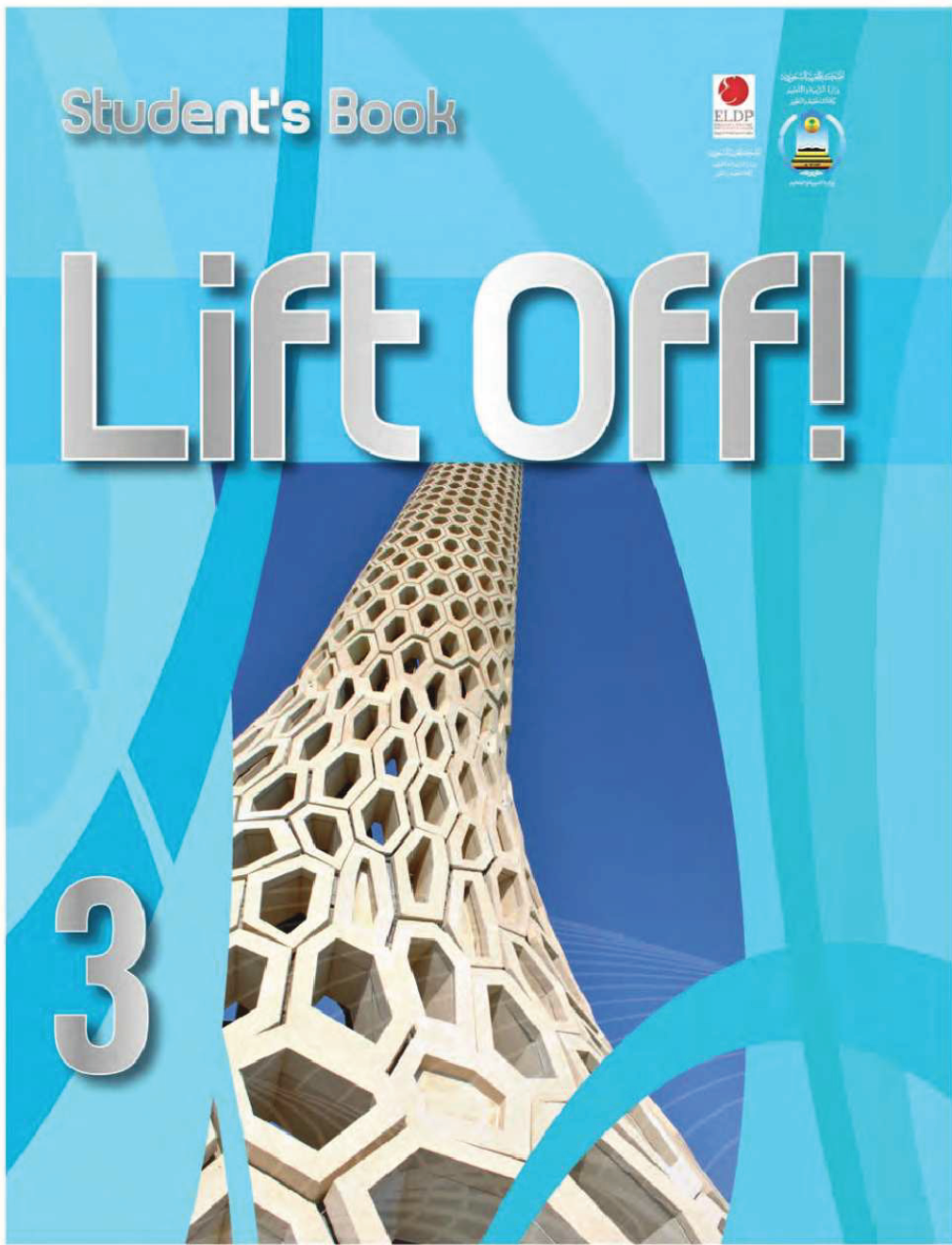 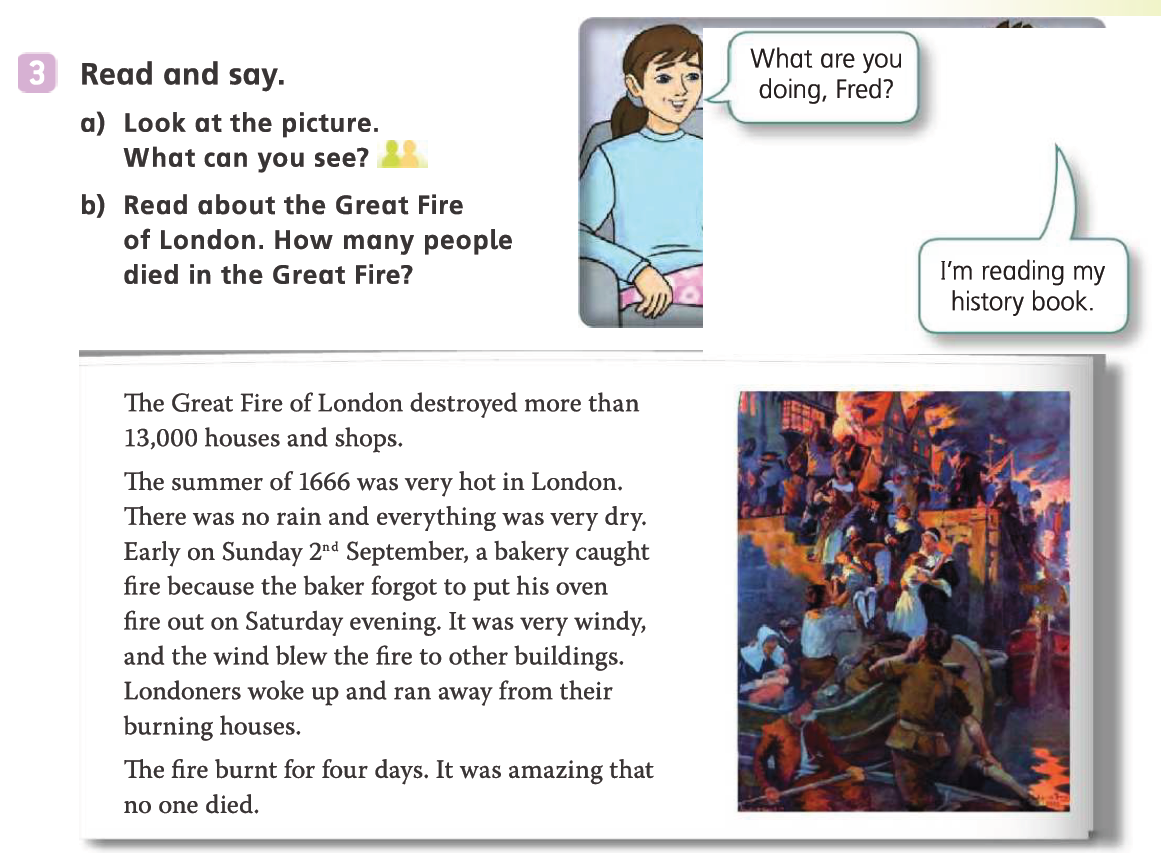 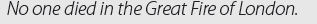 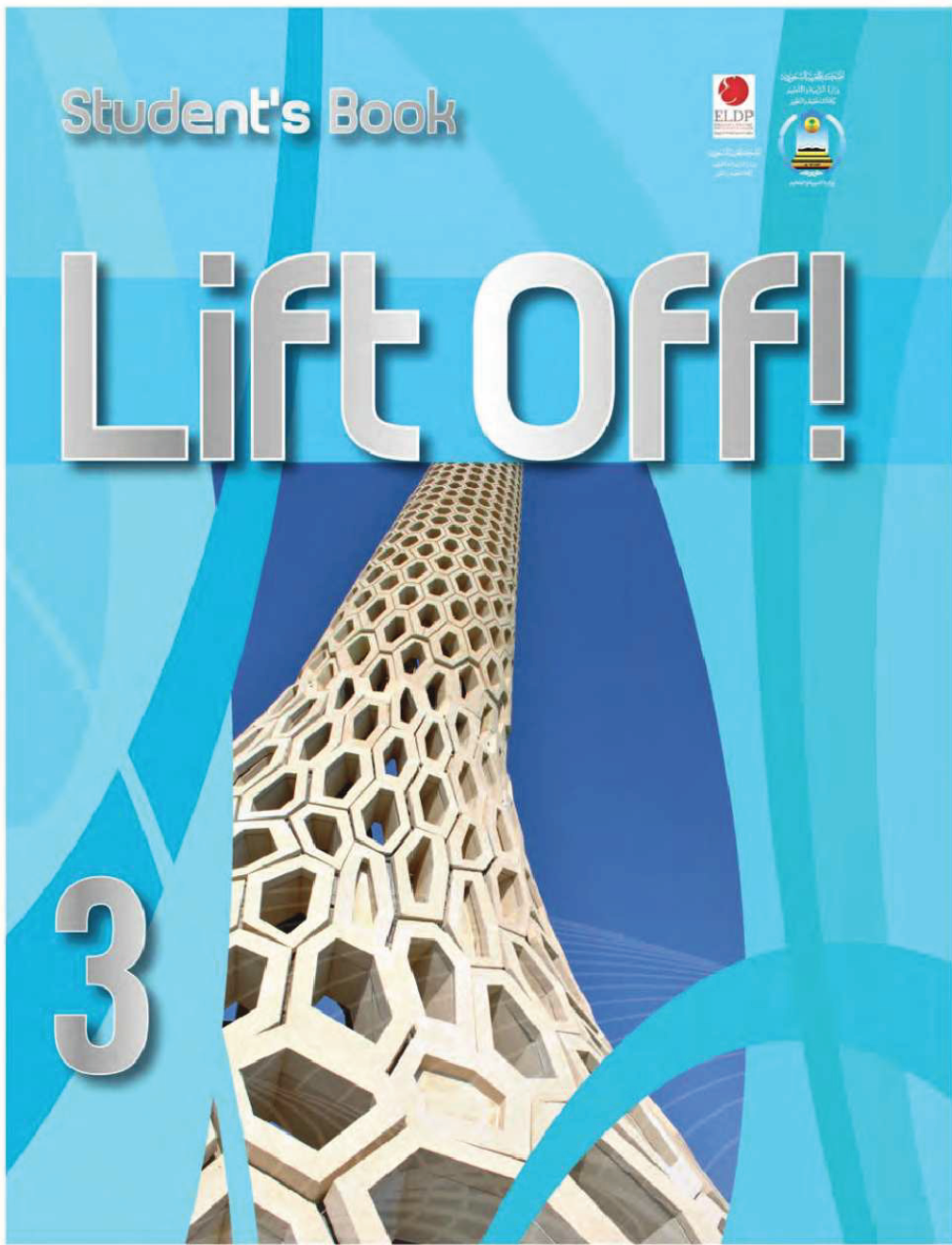 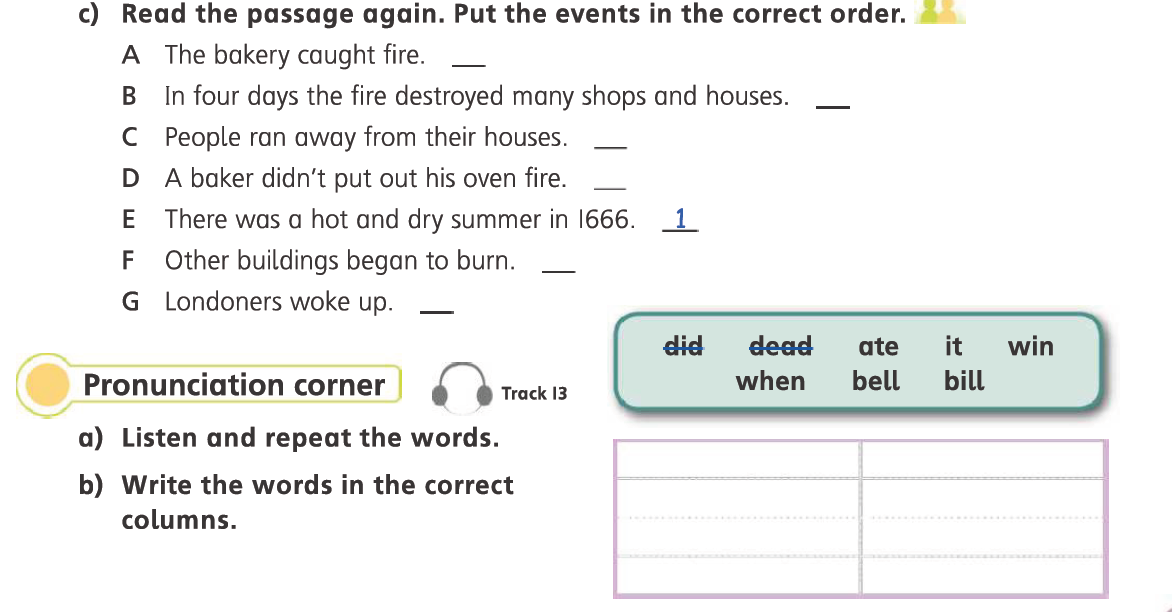 3
7
6
2
4
5
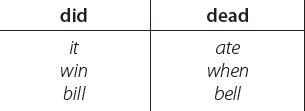 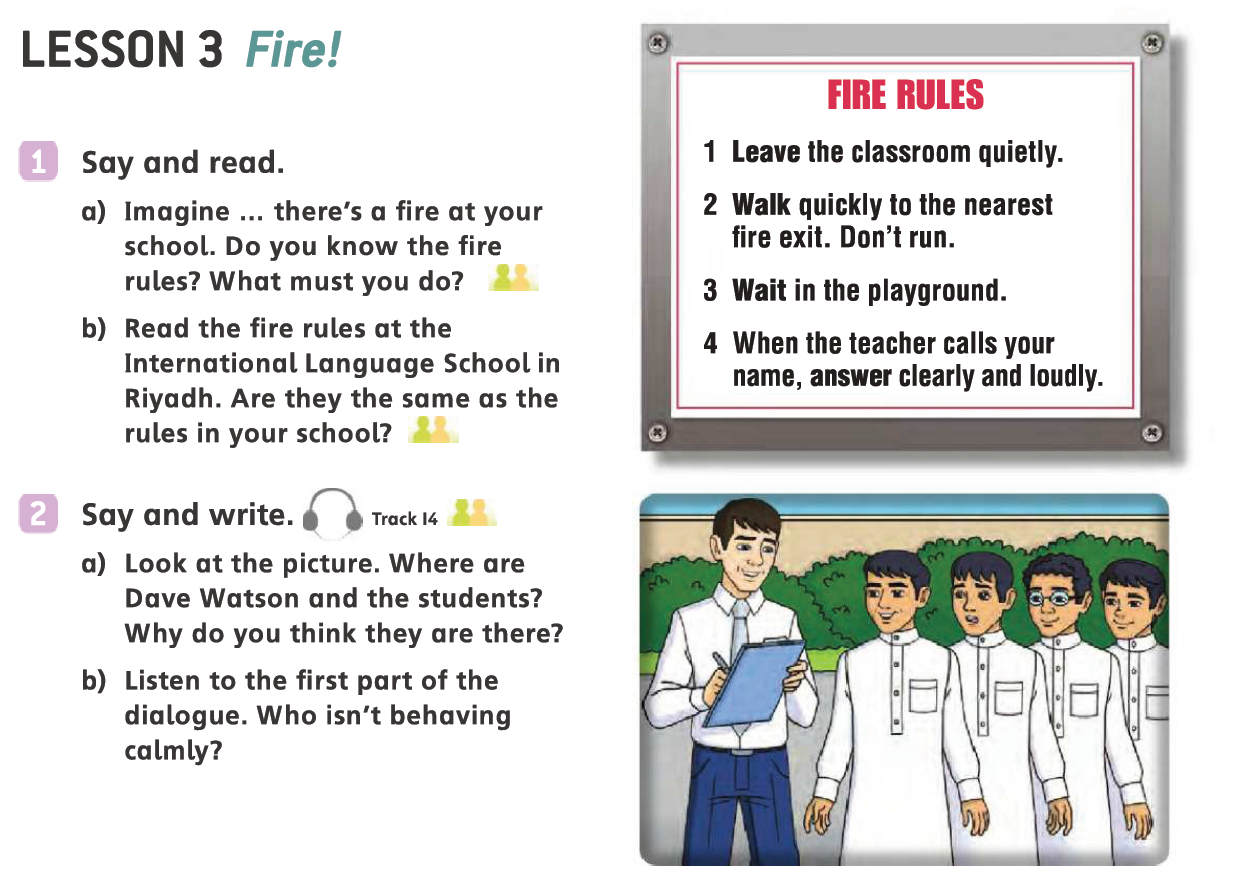 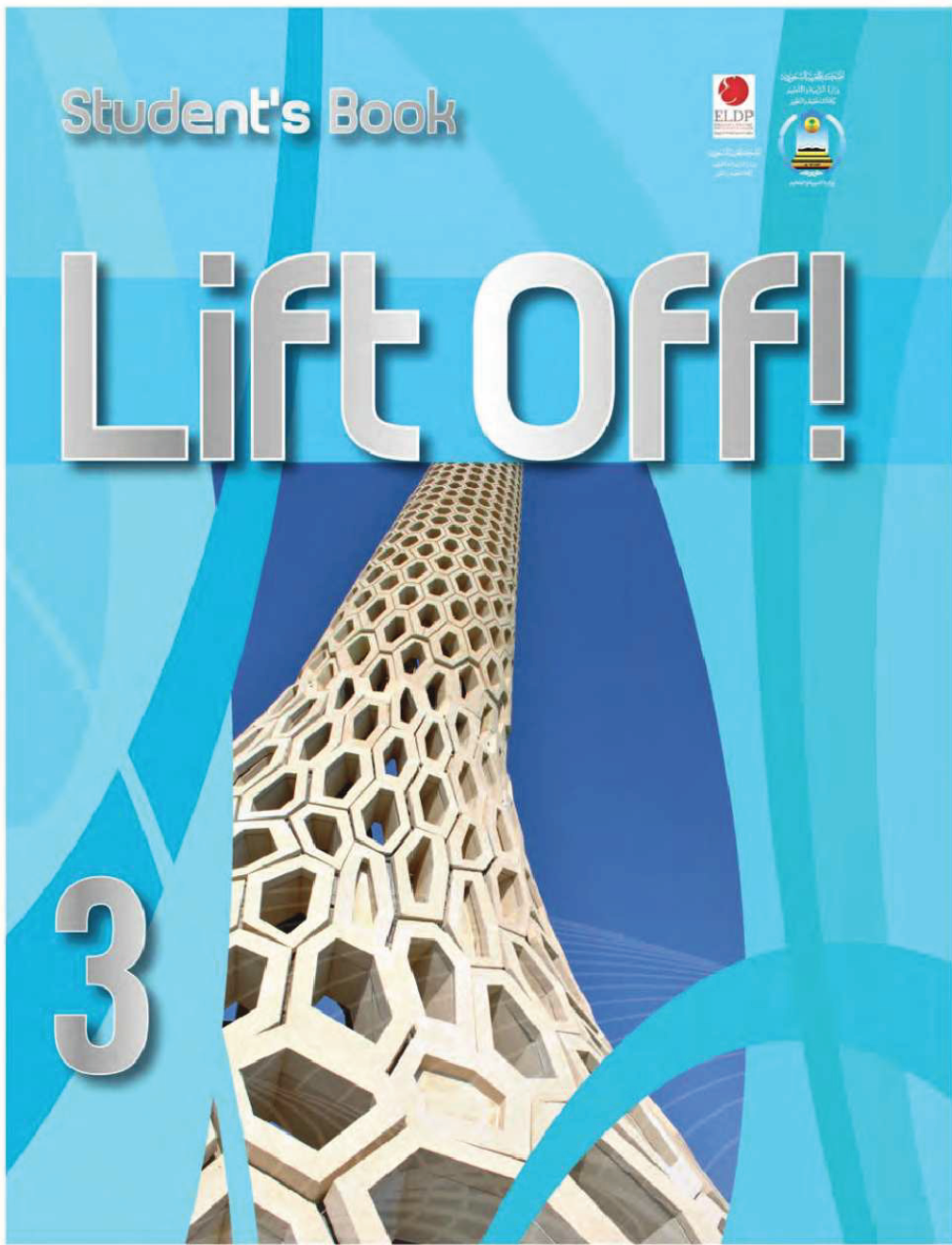 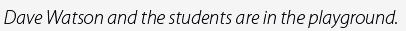 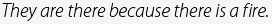 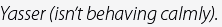 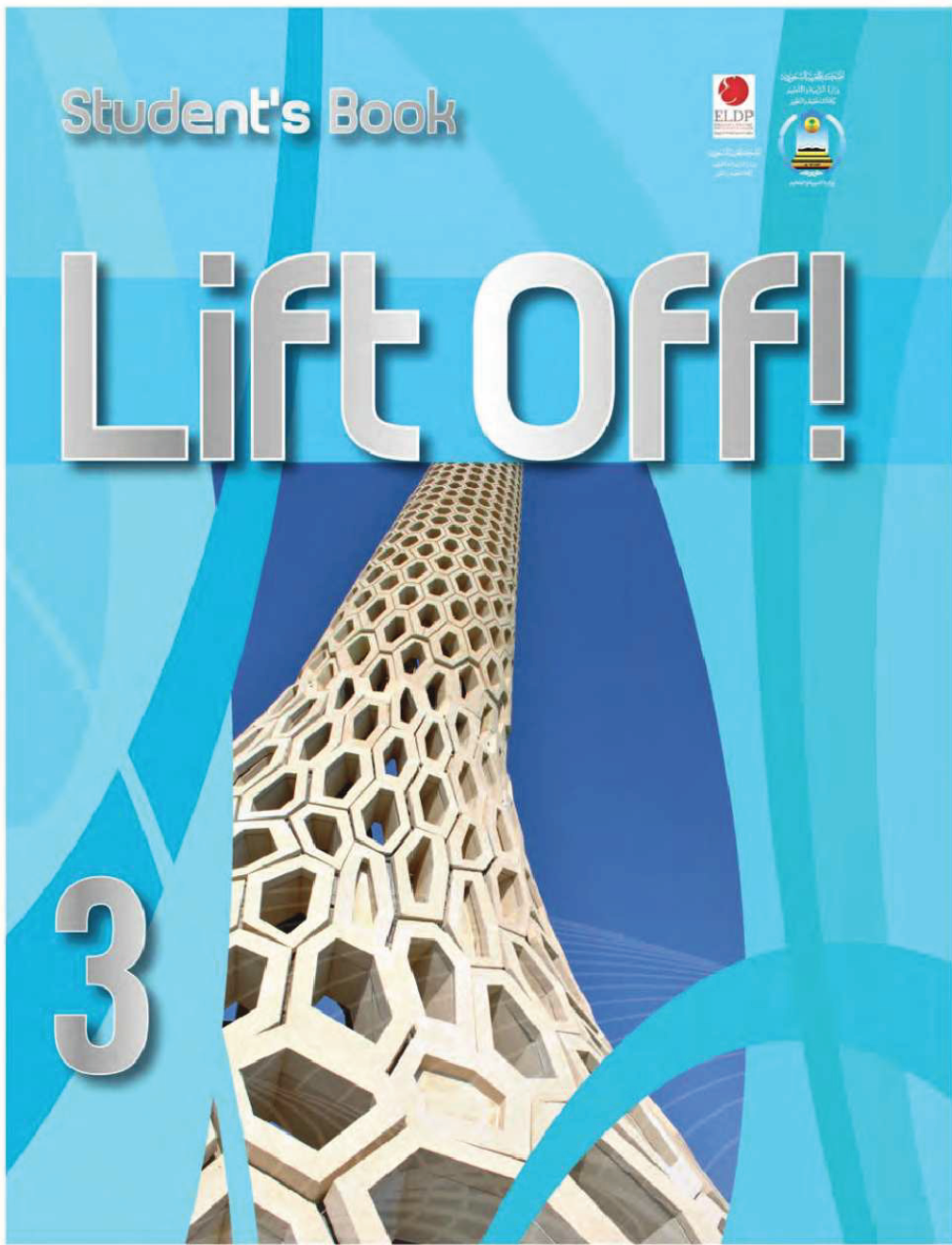 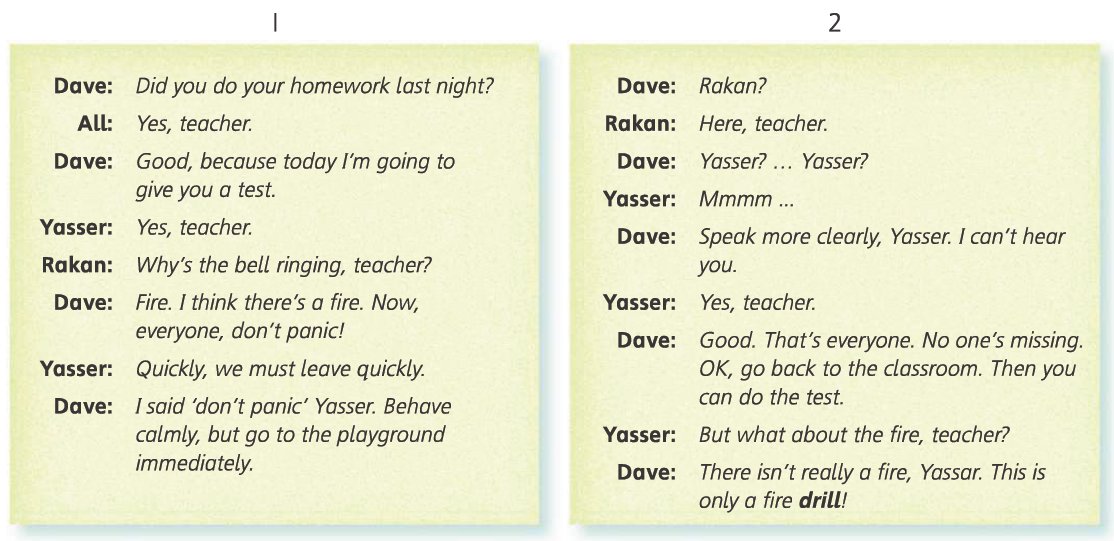 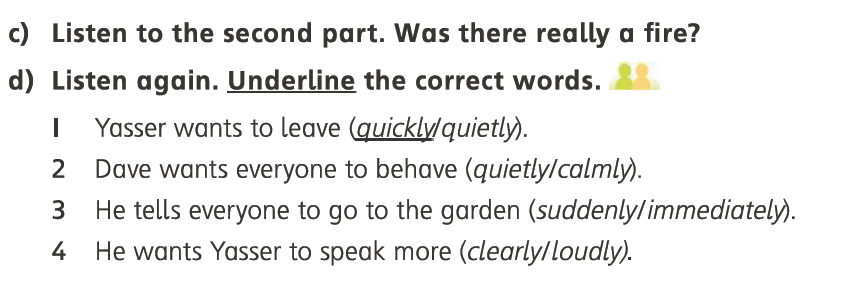 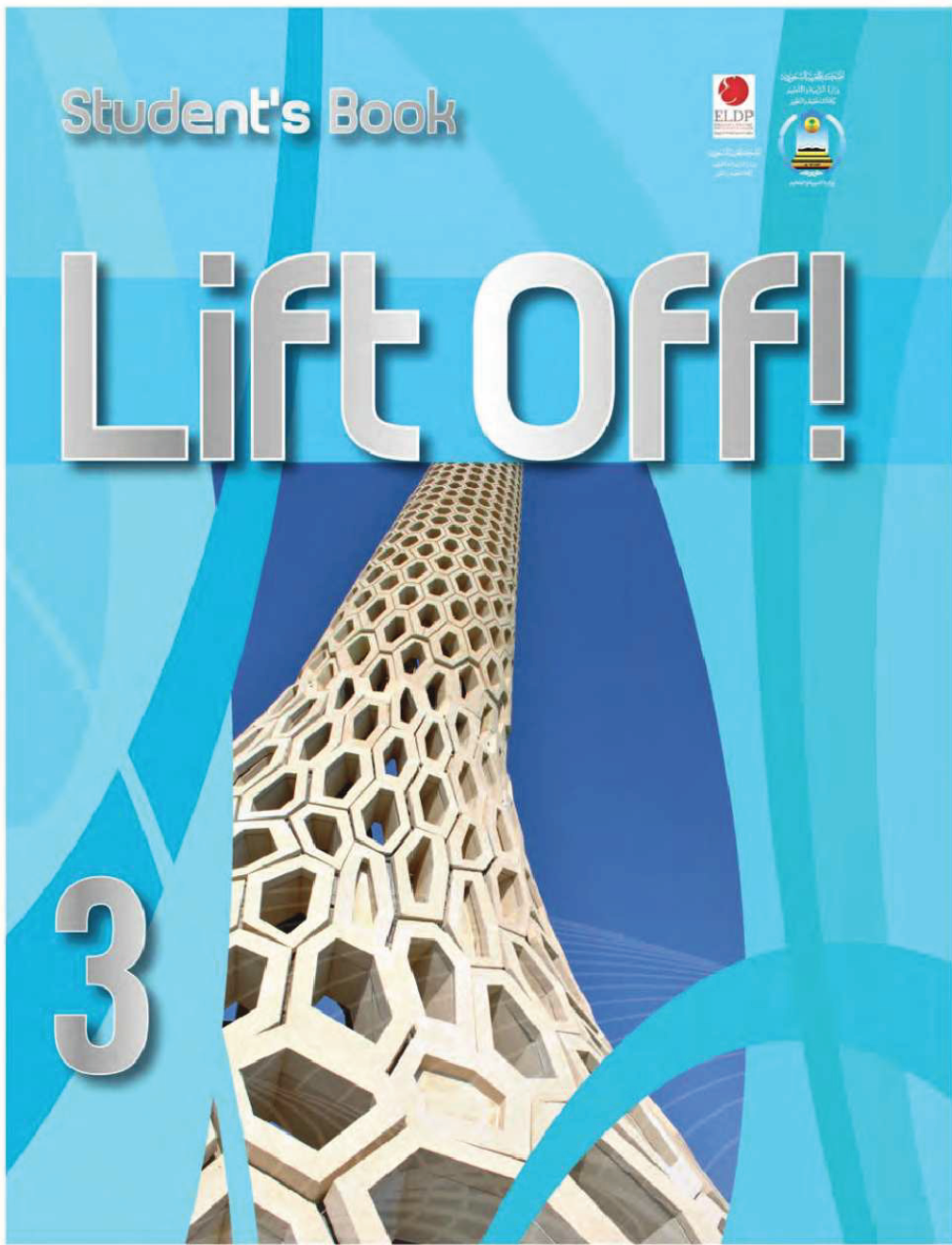 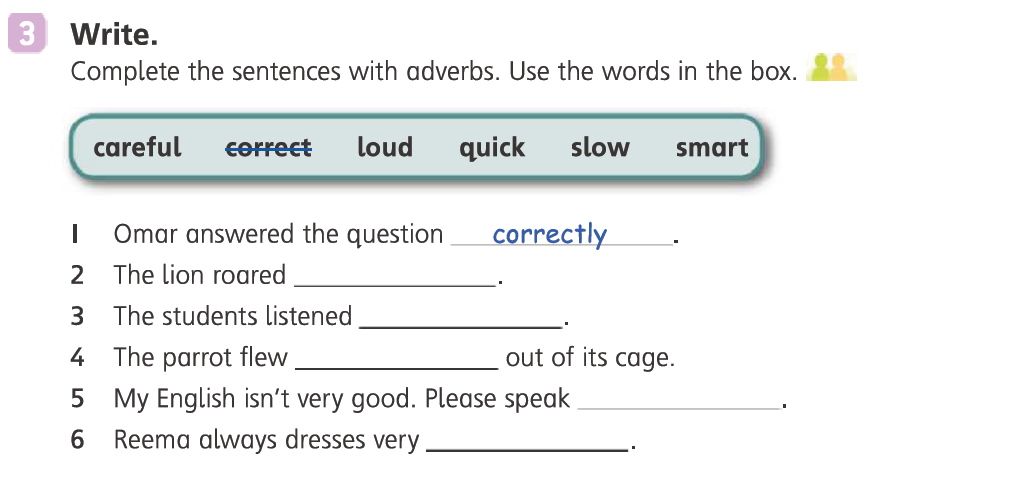 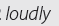 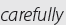 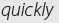 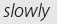 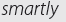 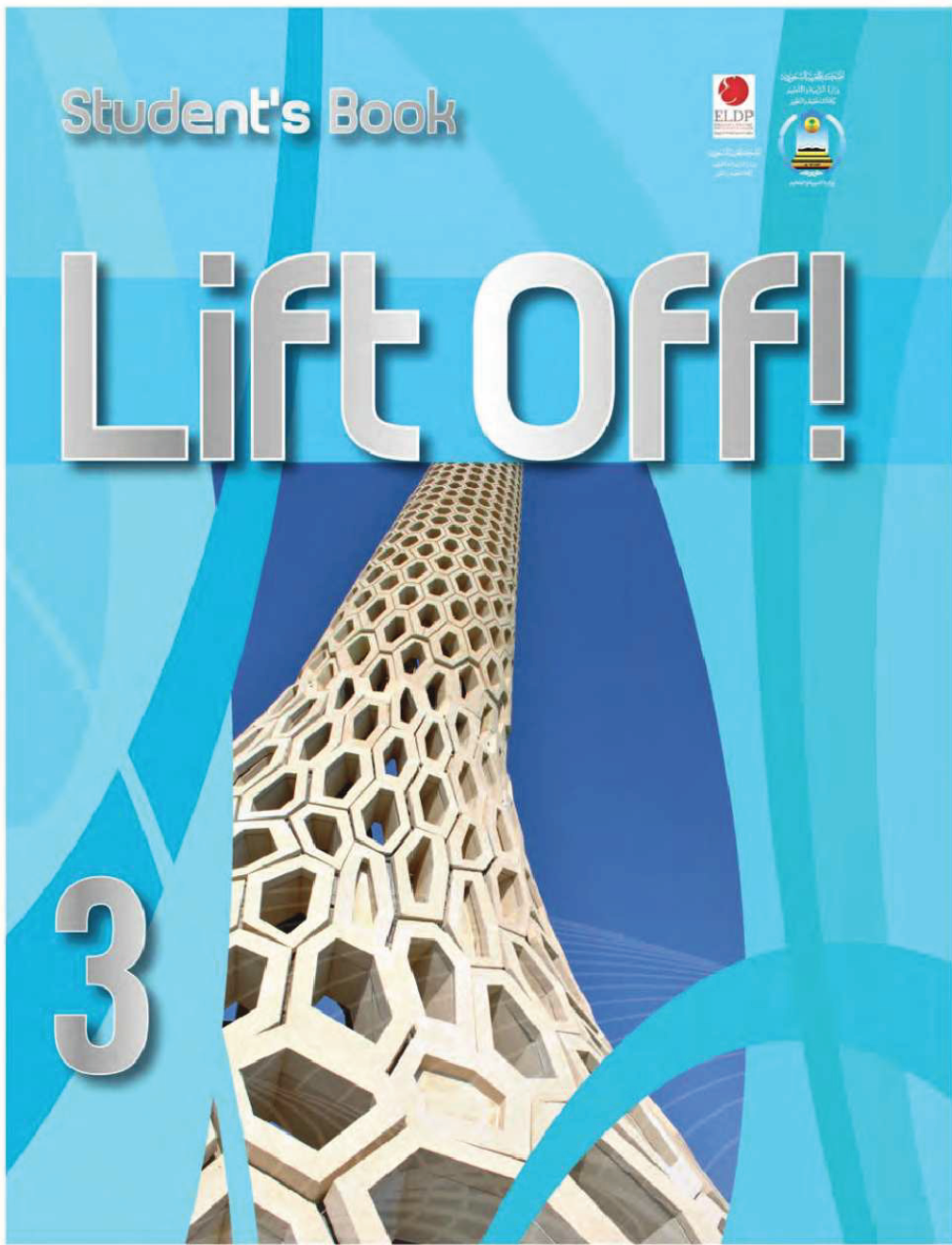 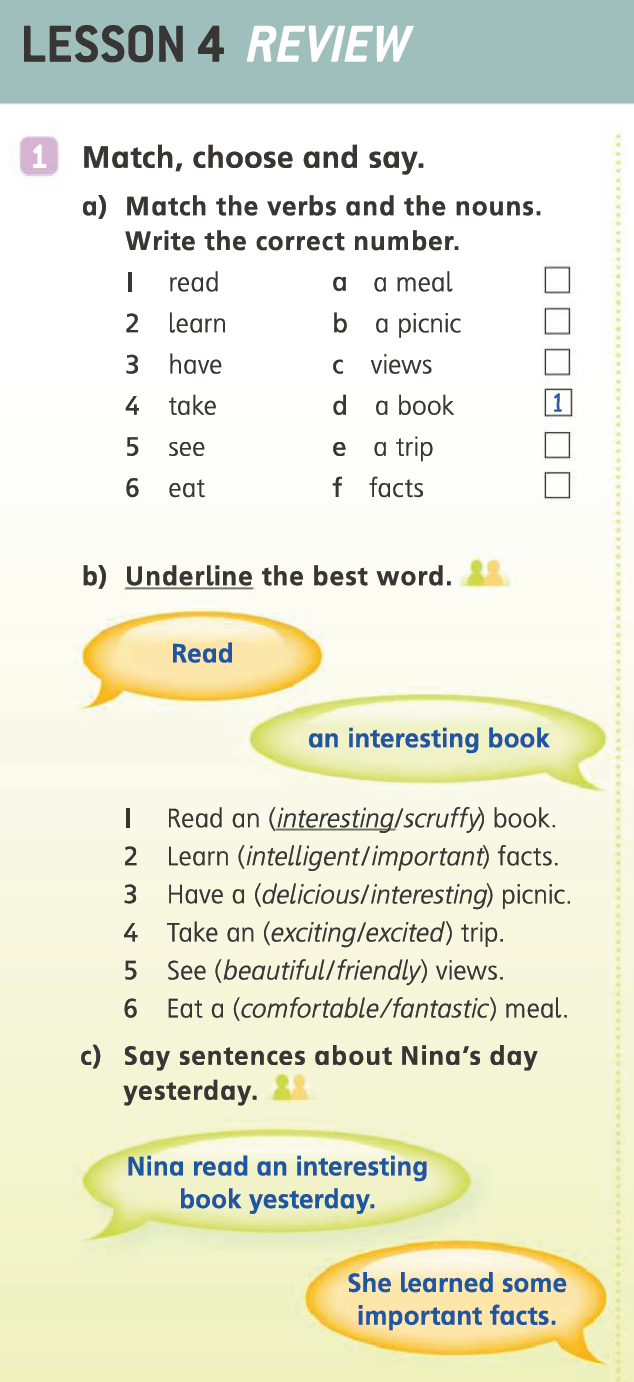 6
3
5
4
2
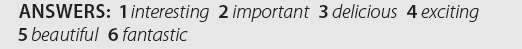 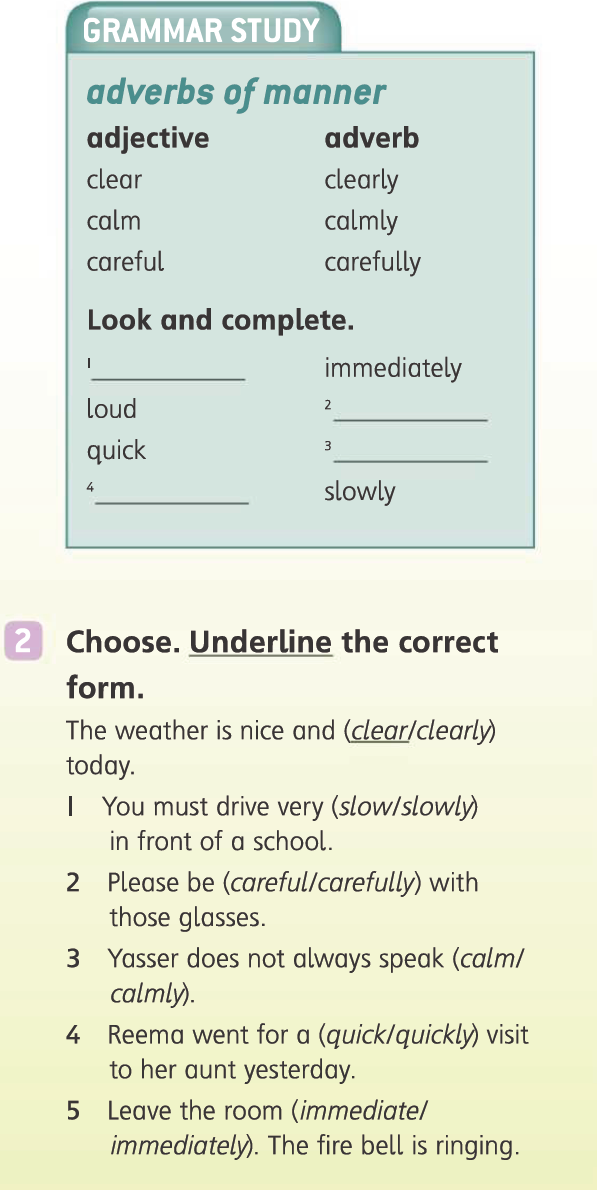 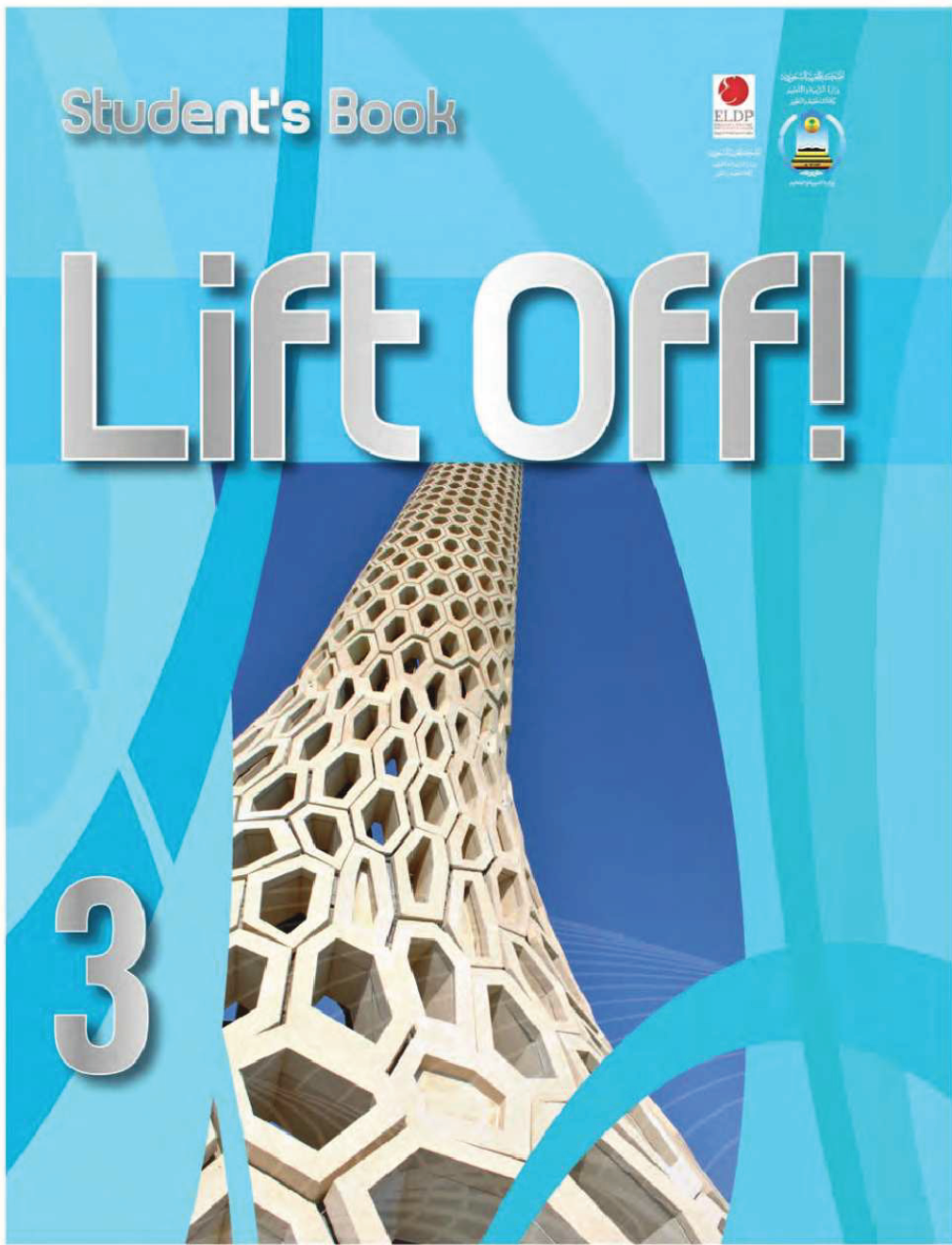 immediate
loudly
quickly
slow
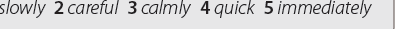 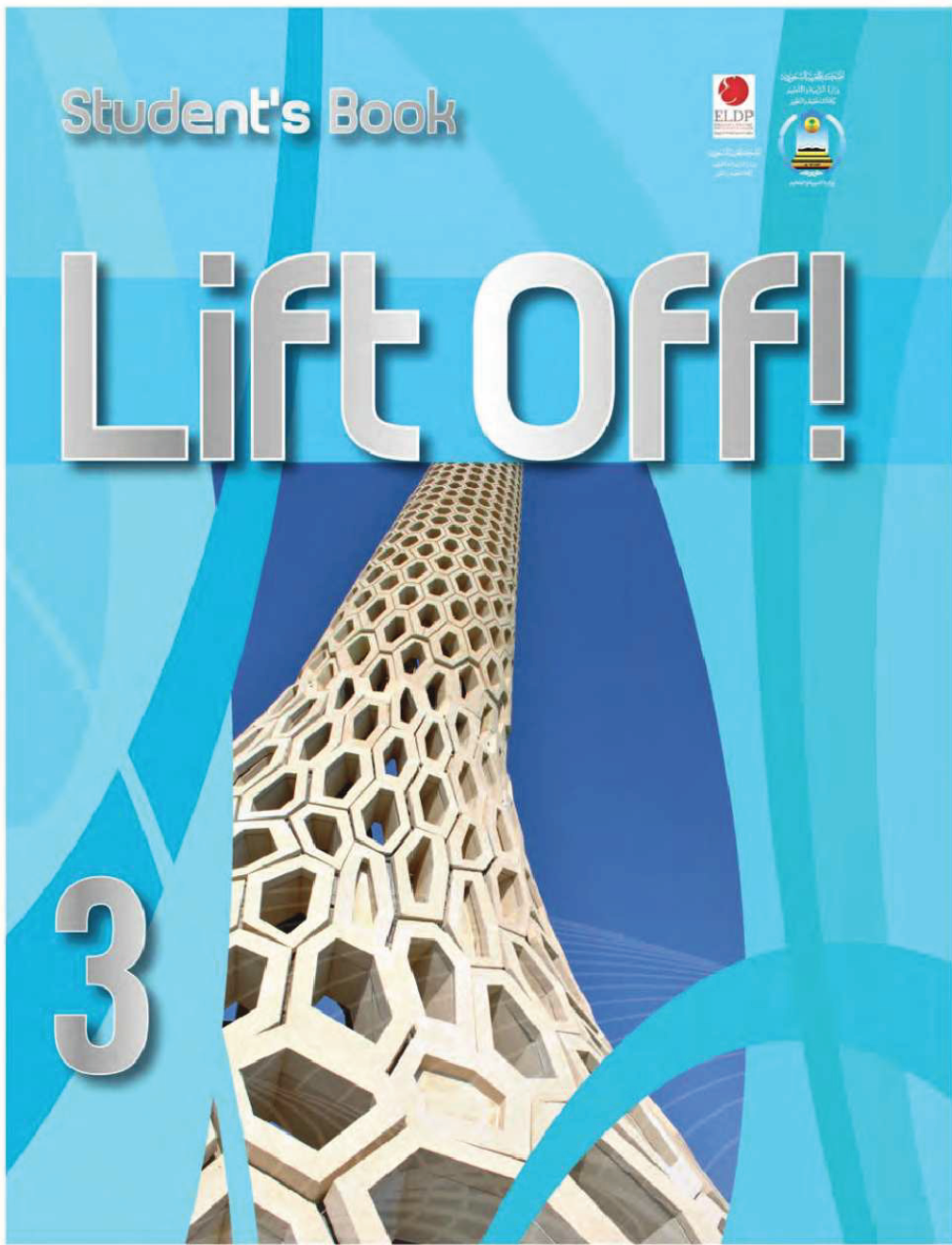 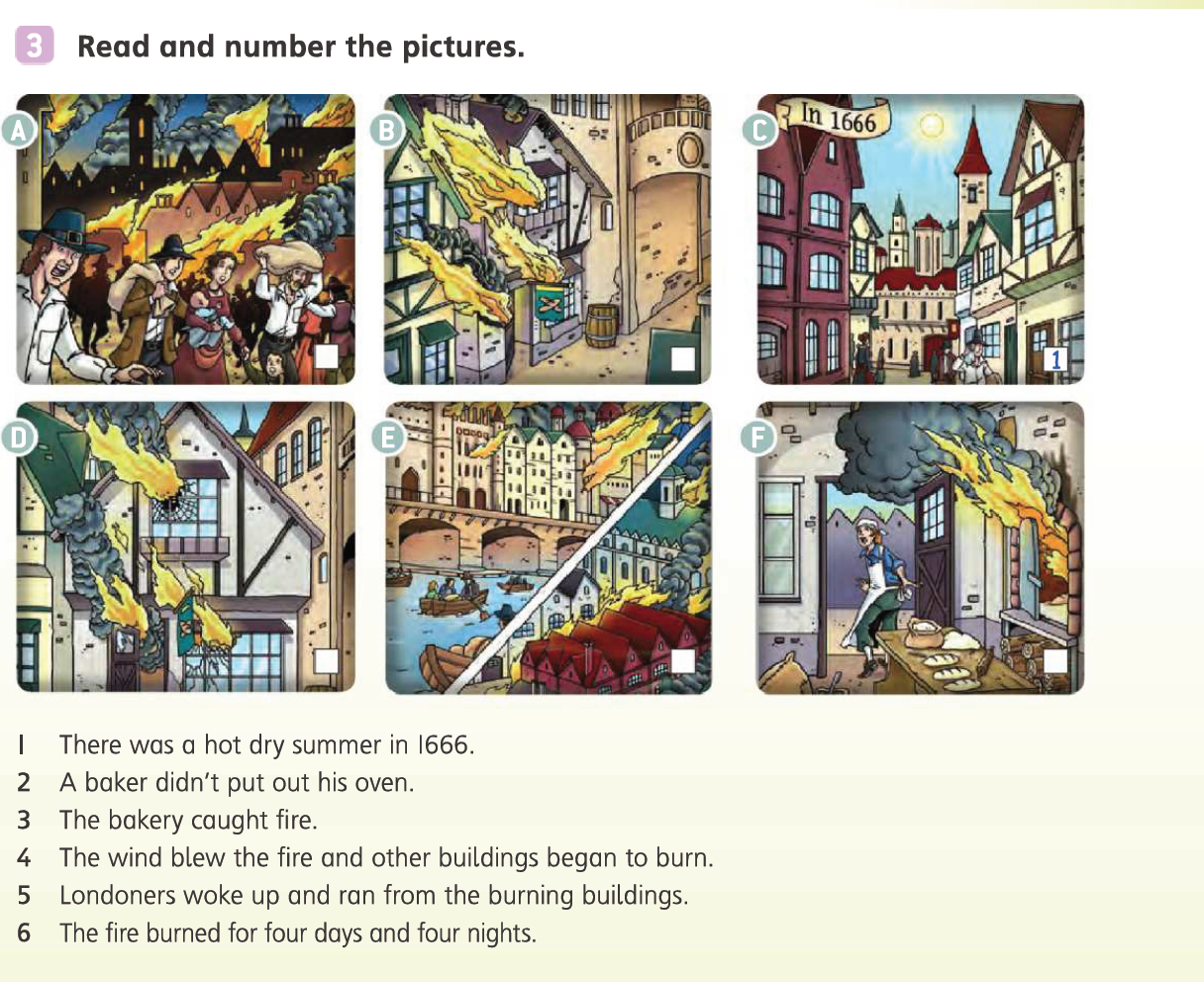 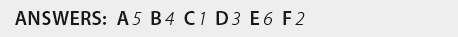 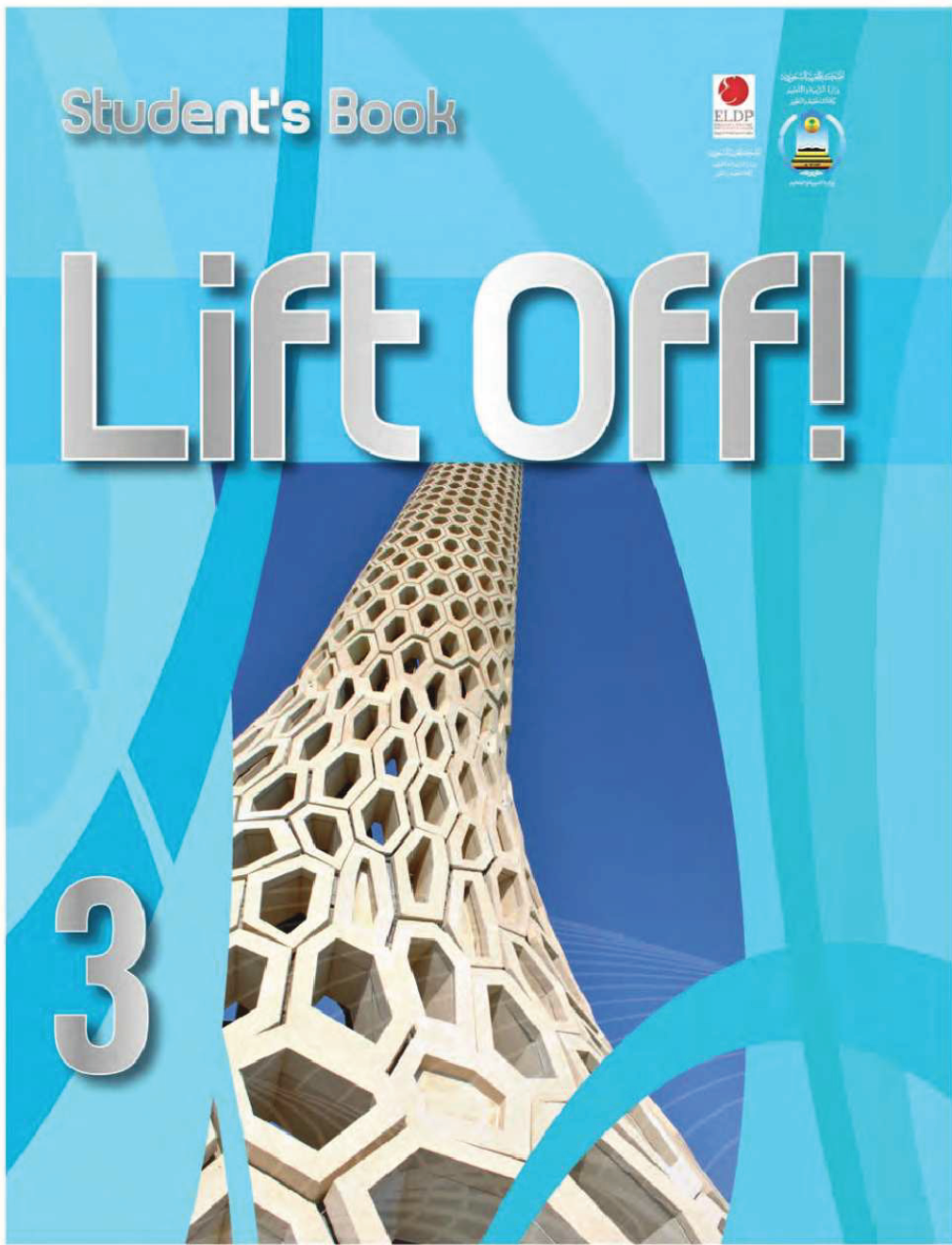 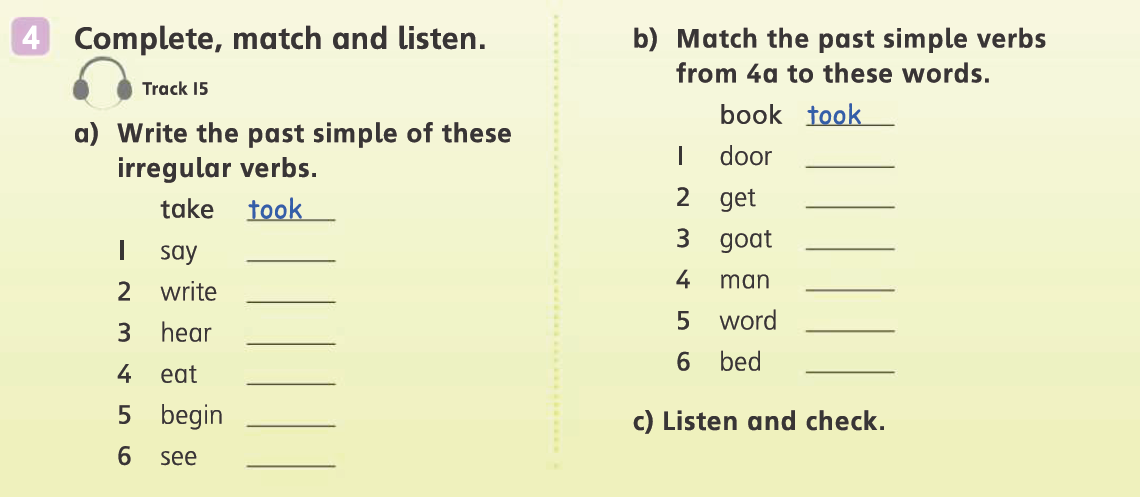 saw
ate
wrote
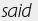 began
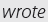 heard
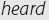 said
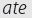 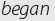 saw
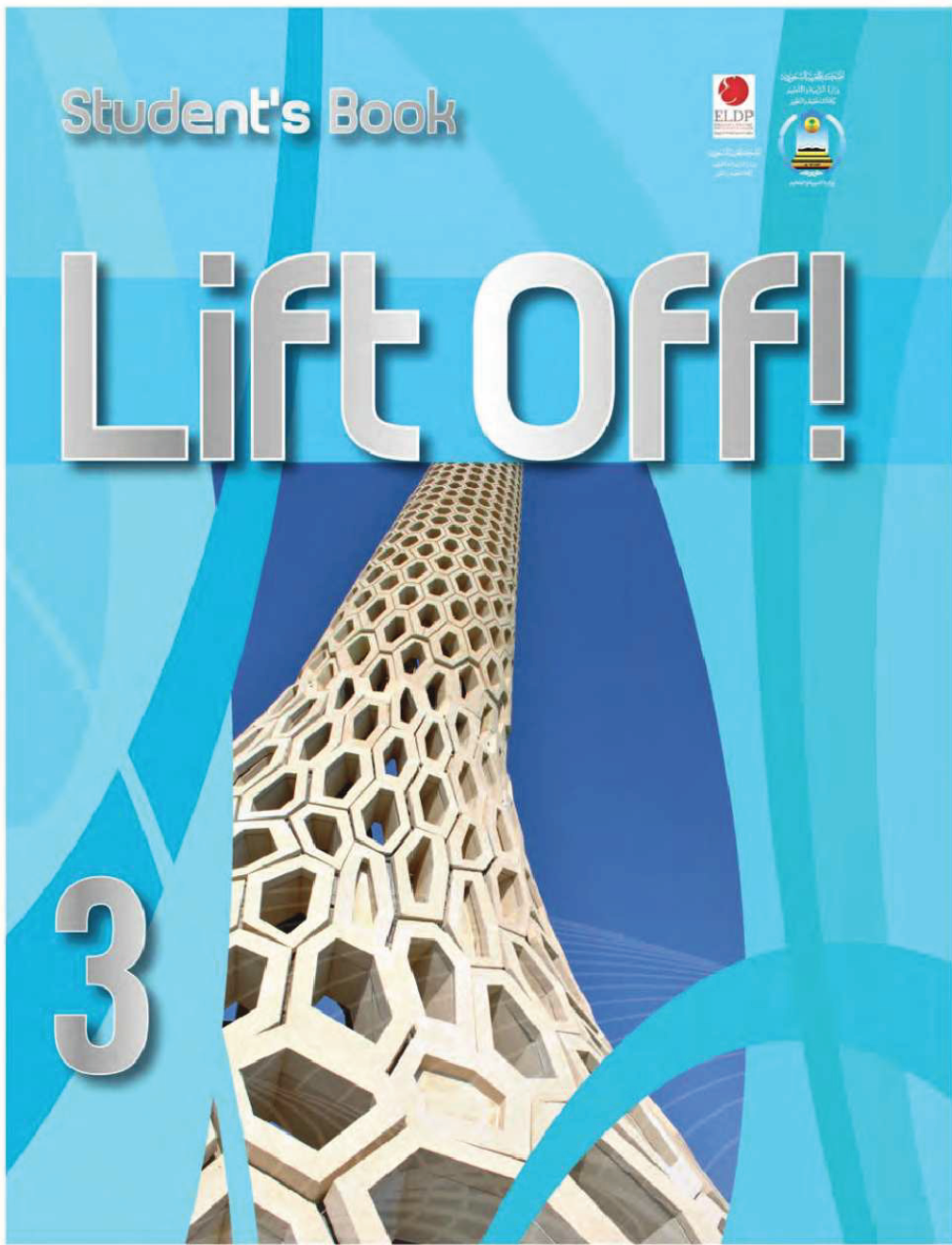 The End
والحمد الله والصلاة والسلام على رسول الله